Onward, Christian Soldiers
4/4
E/B - SOL

Verses: 3/Chorus
PDHymns.com
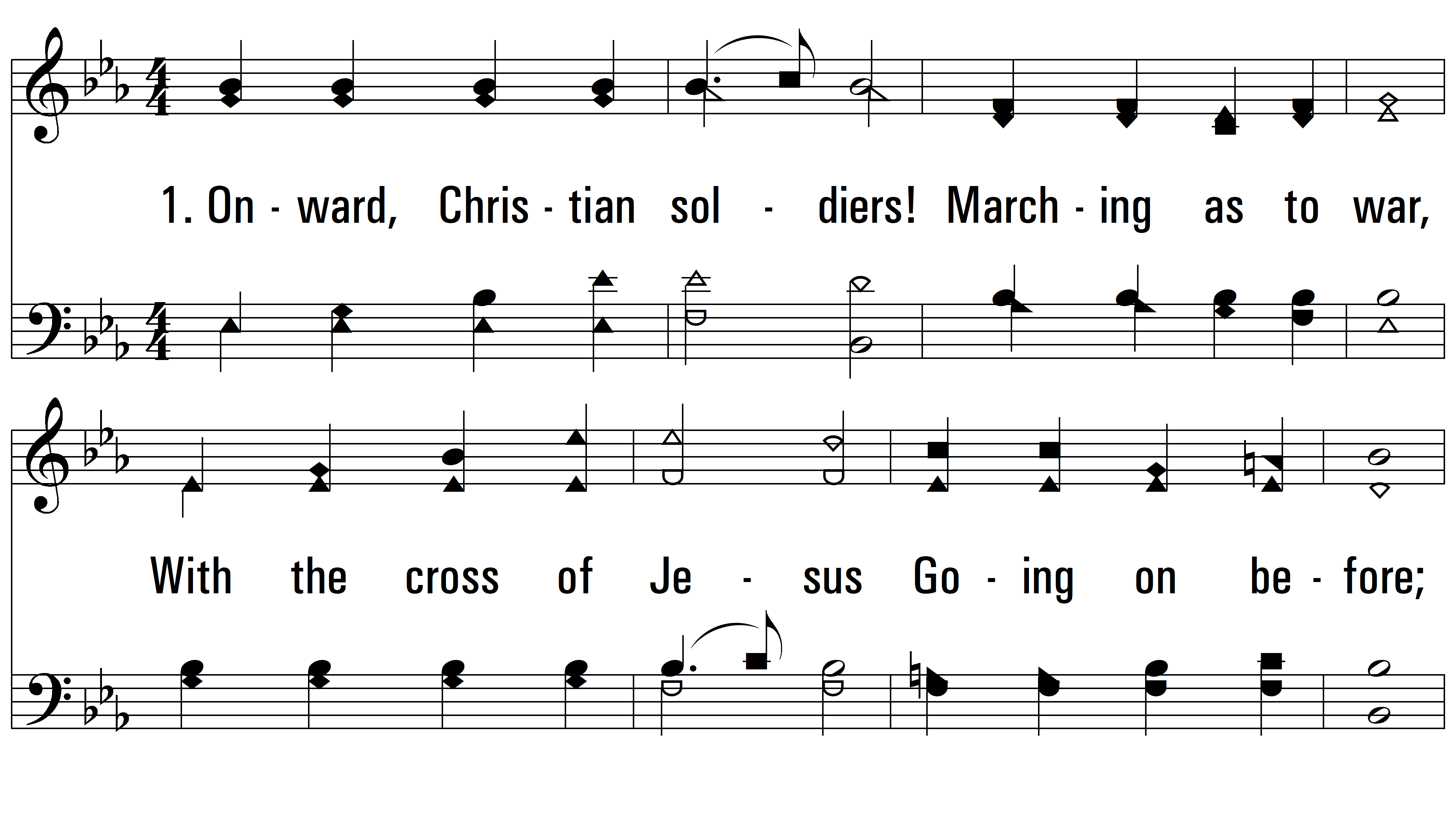 vs. 1 ~ Onward, Christian Soldiers
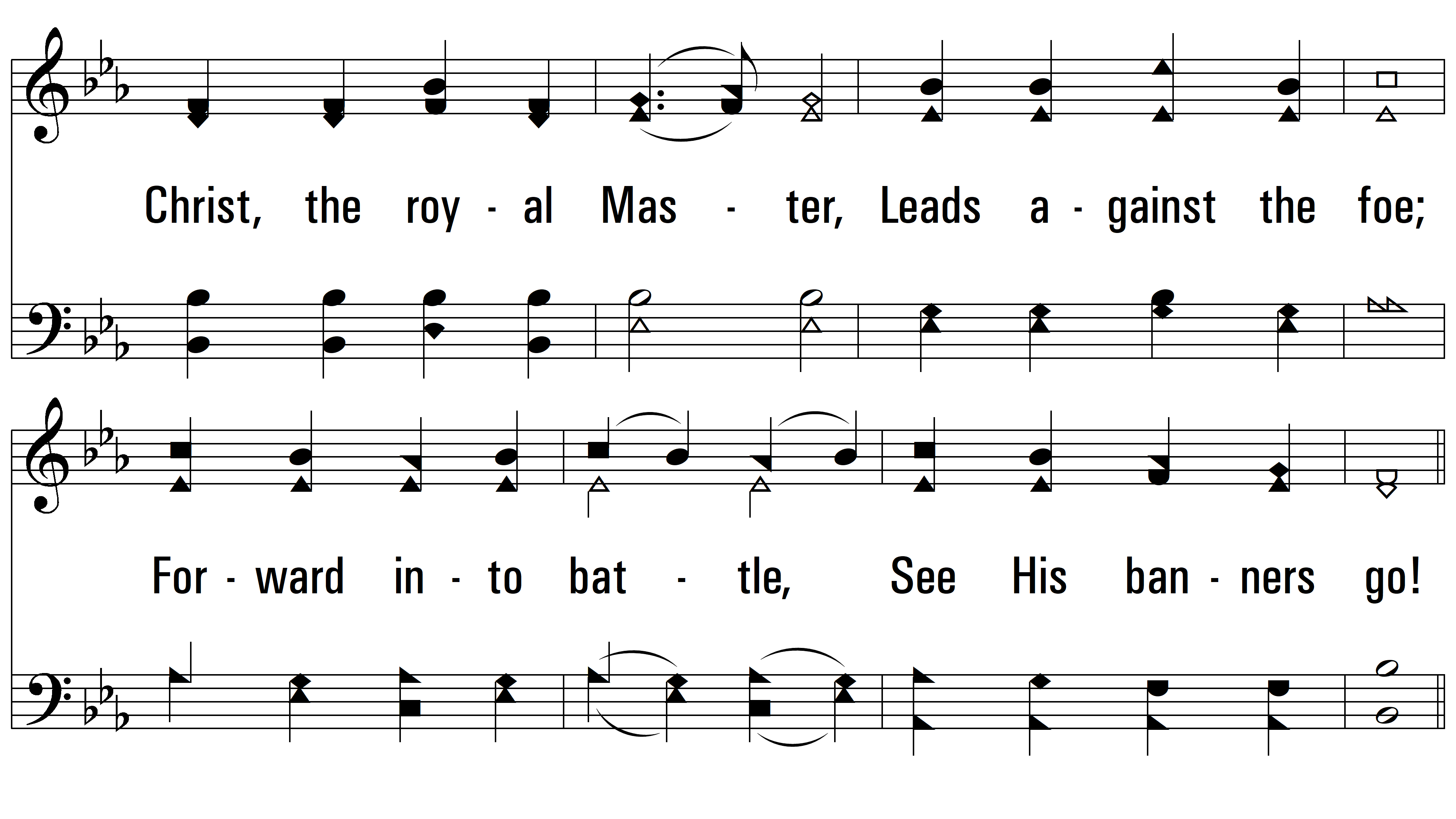 vs. 1
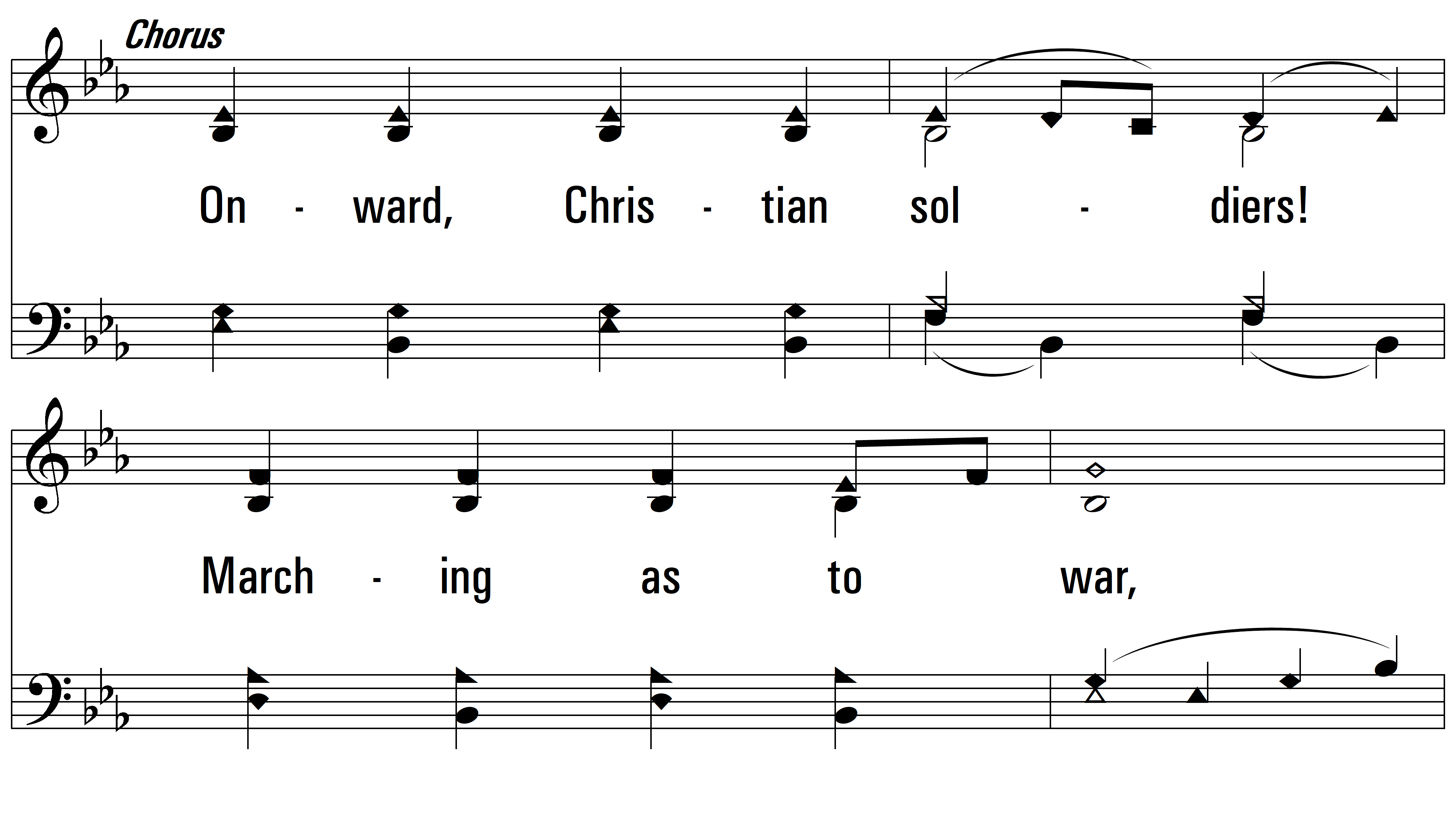 vs. 1
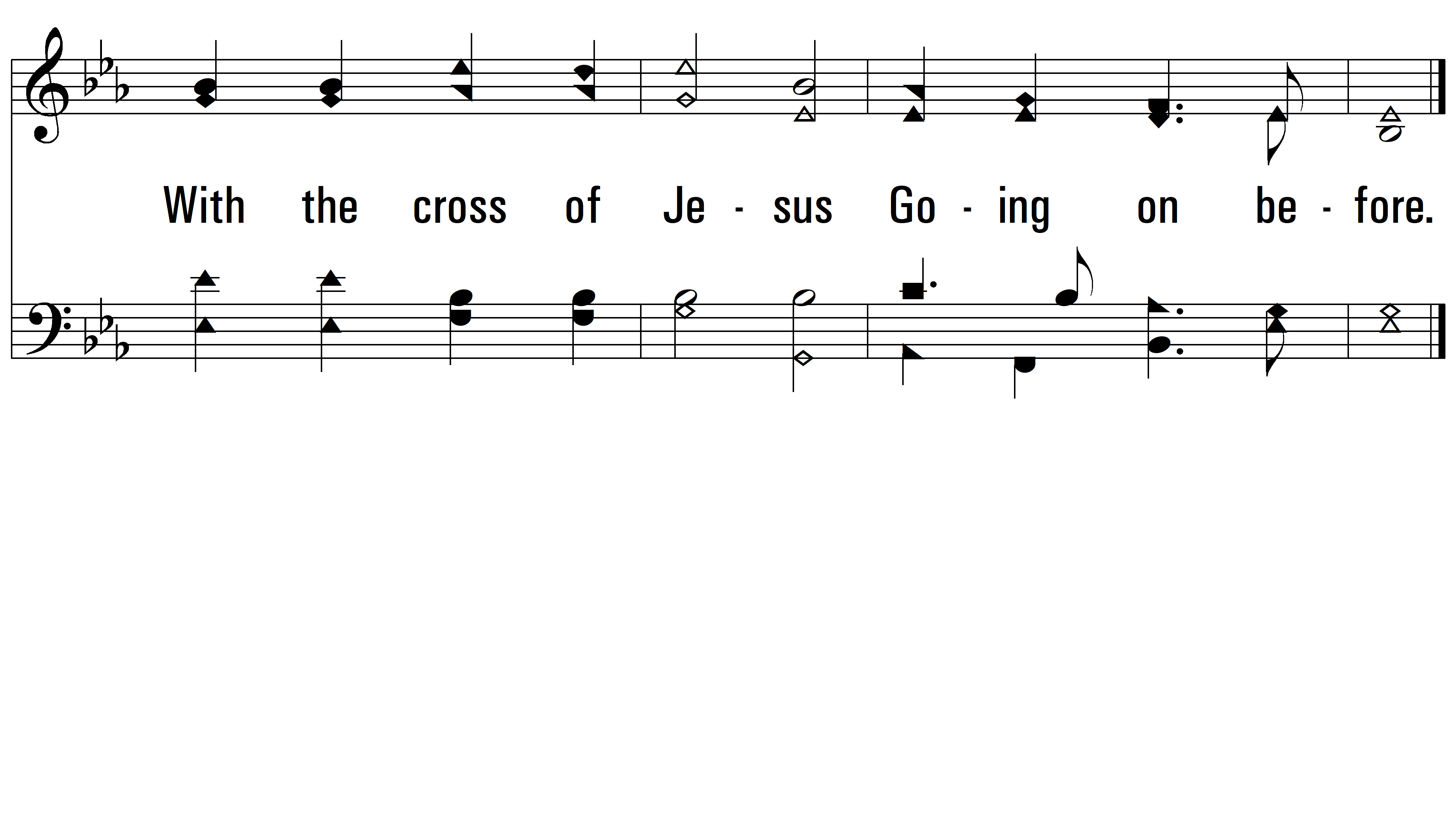 vs. 1
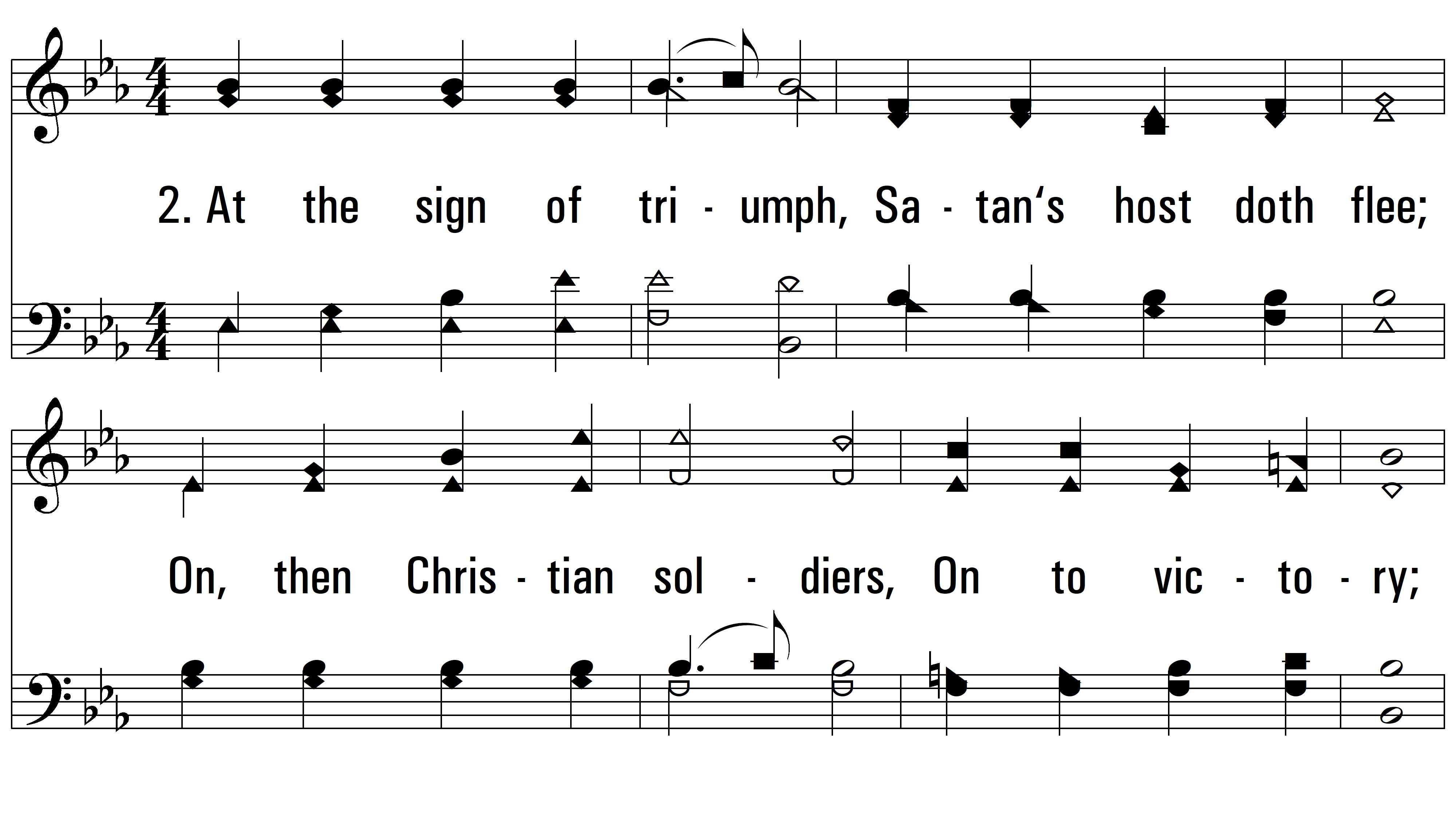 vs. 2 ~ Onward, Christian Soldiers
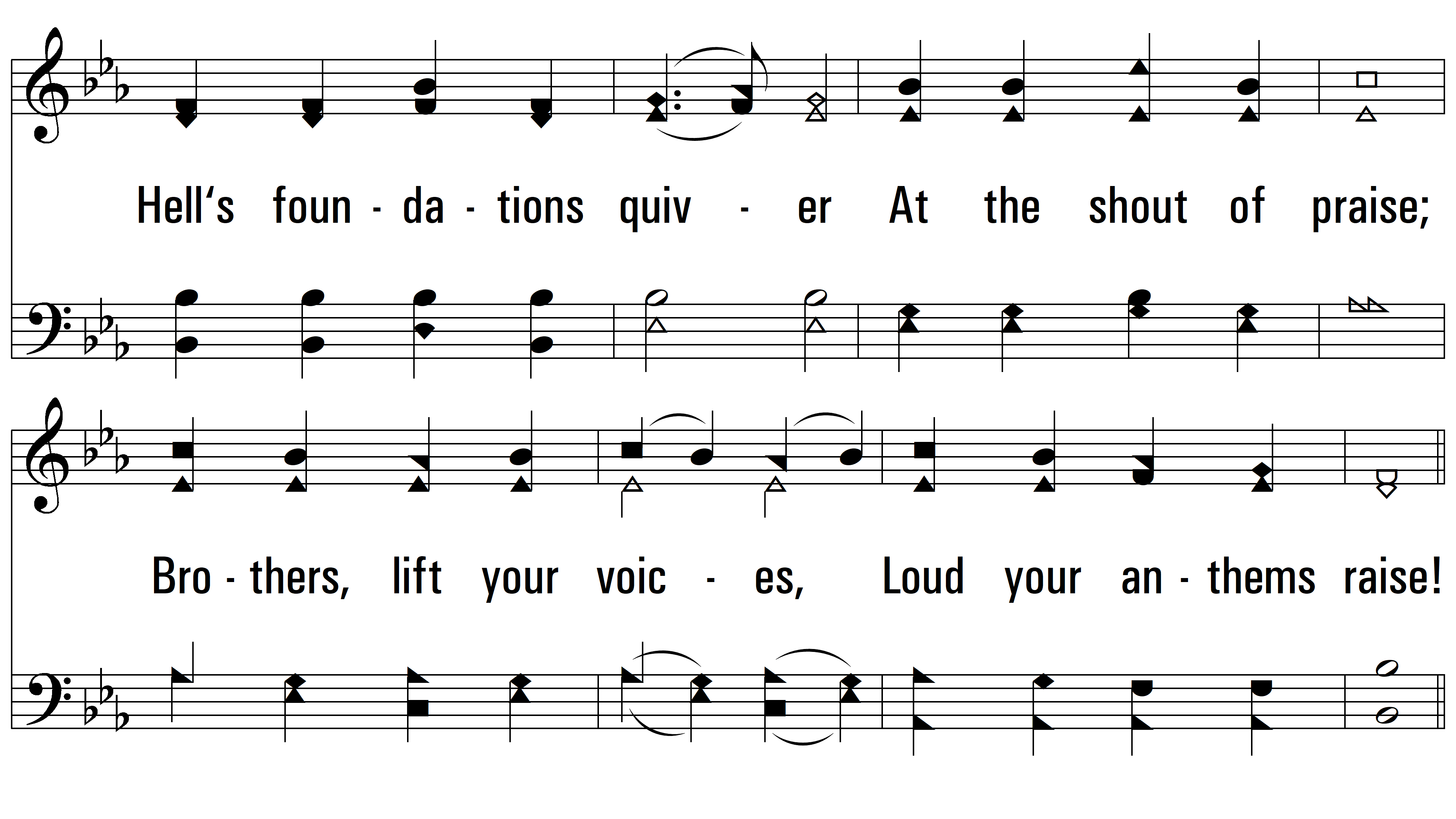 vs. 2
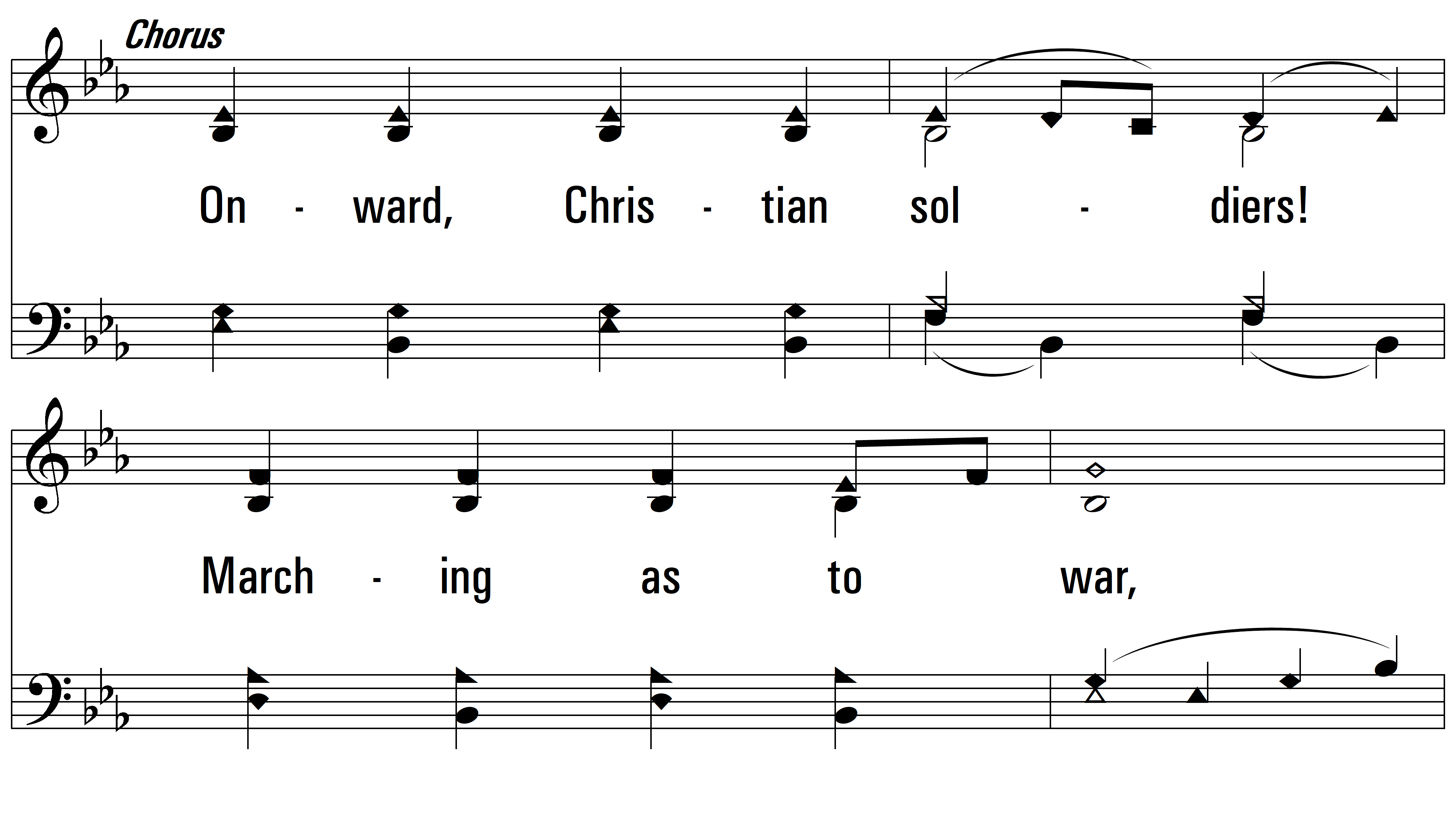 vs. 2
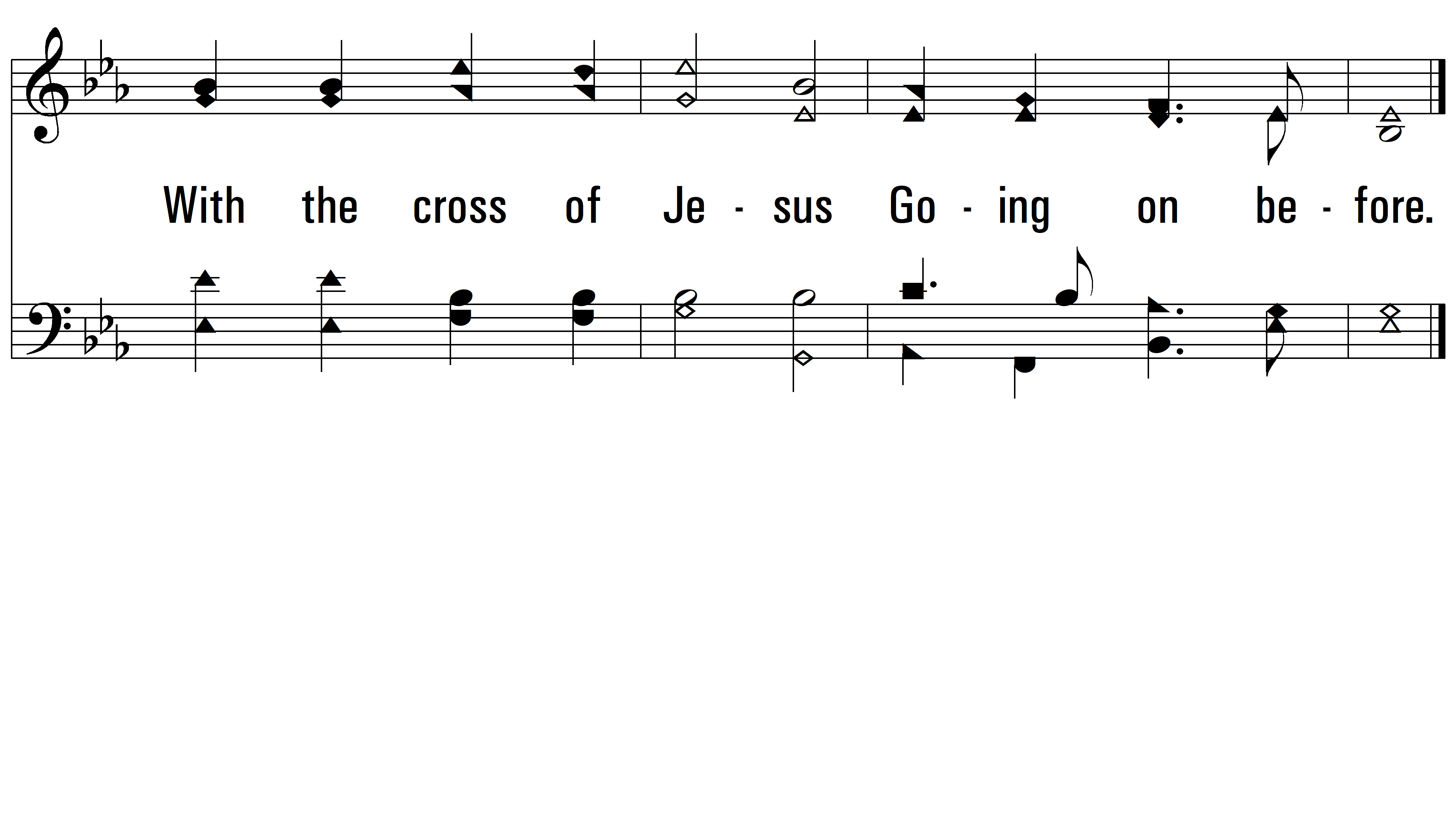 vs. 2
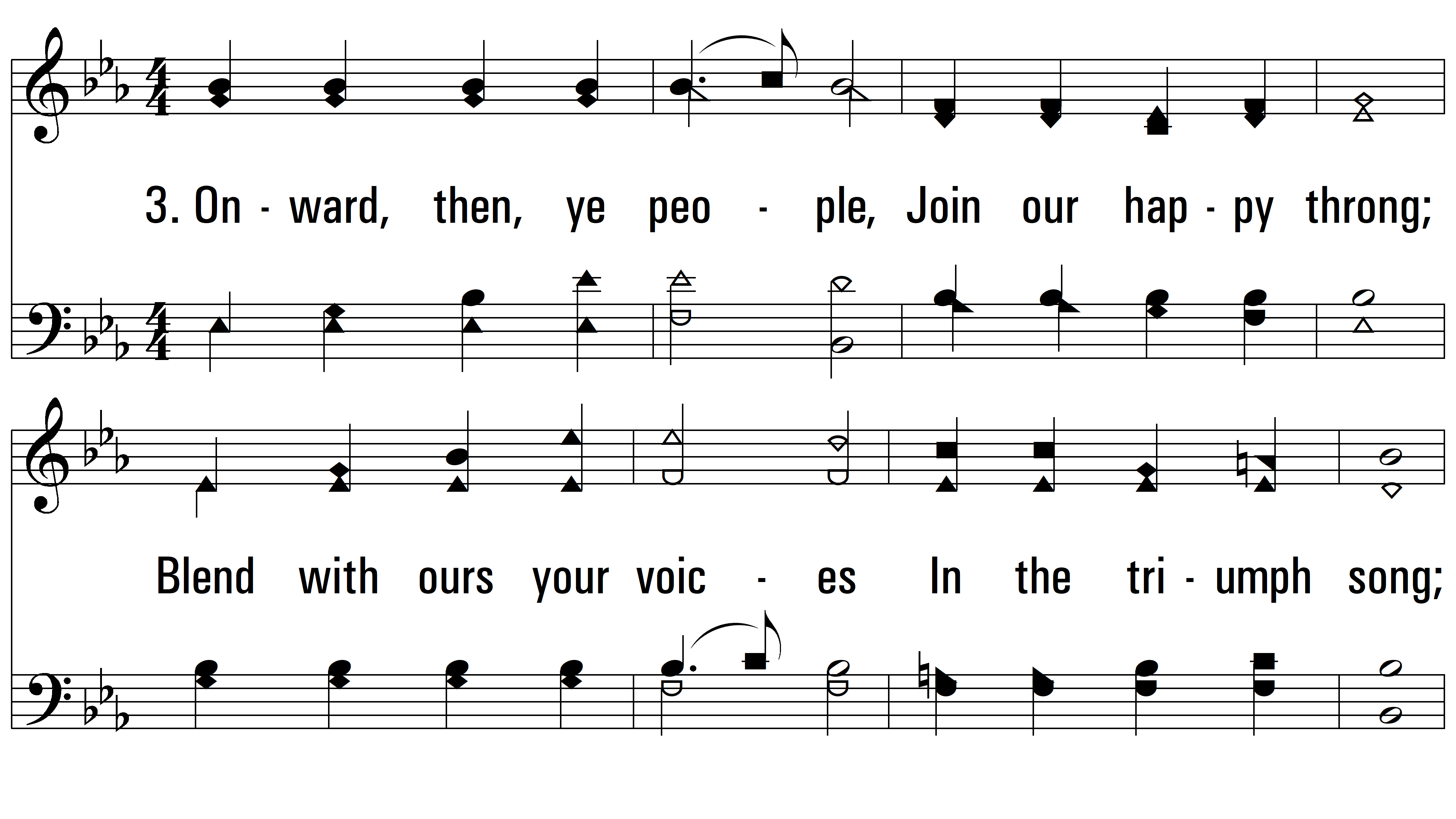 vs. 3~ Onward, Christian Soldiers
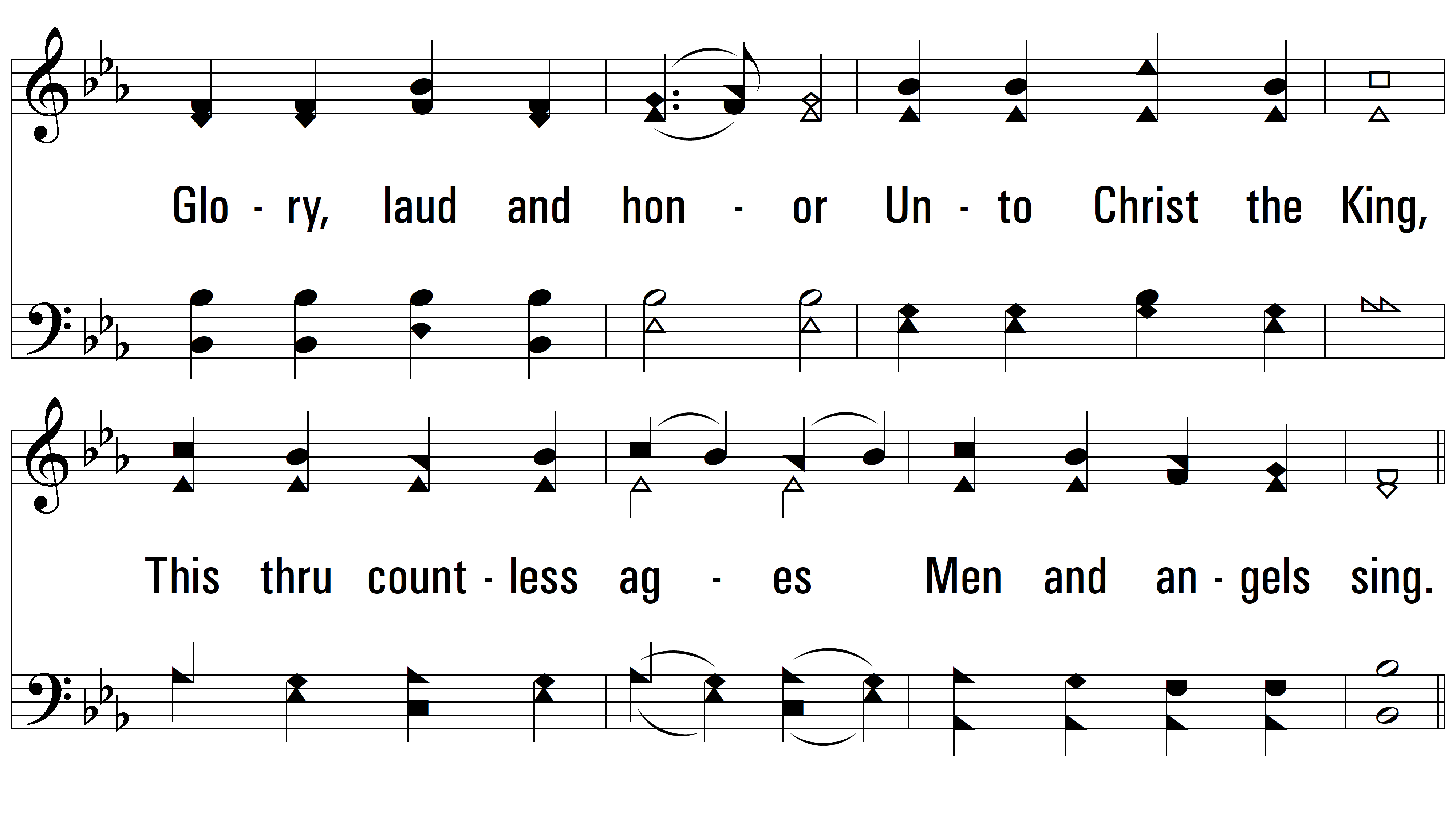 vs. 3
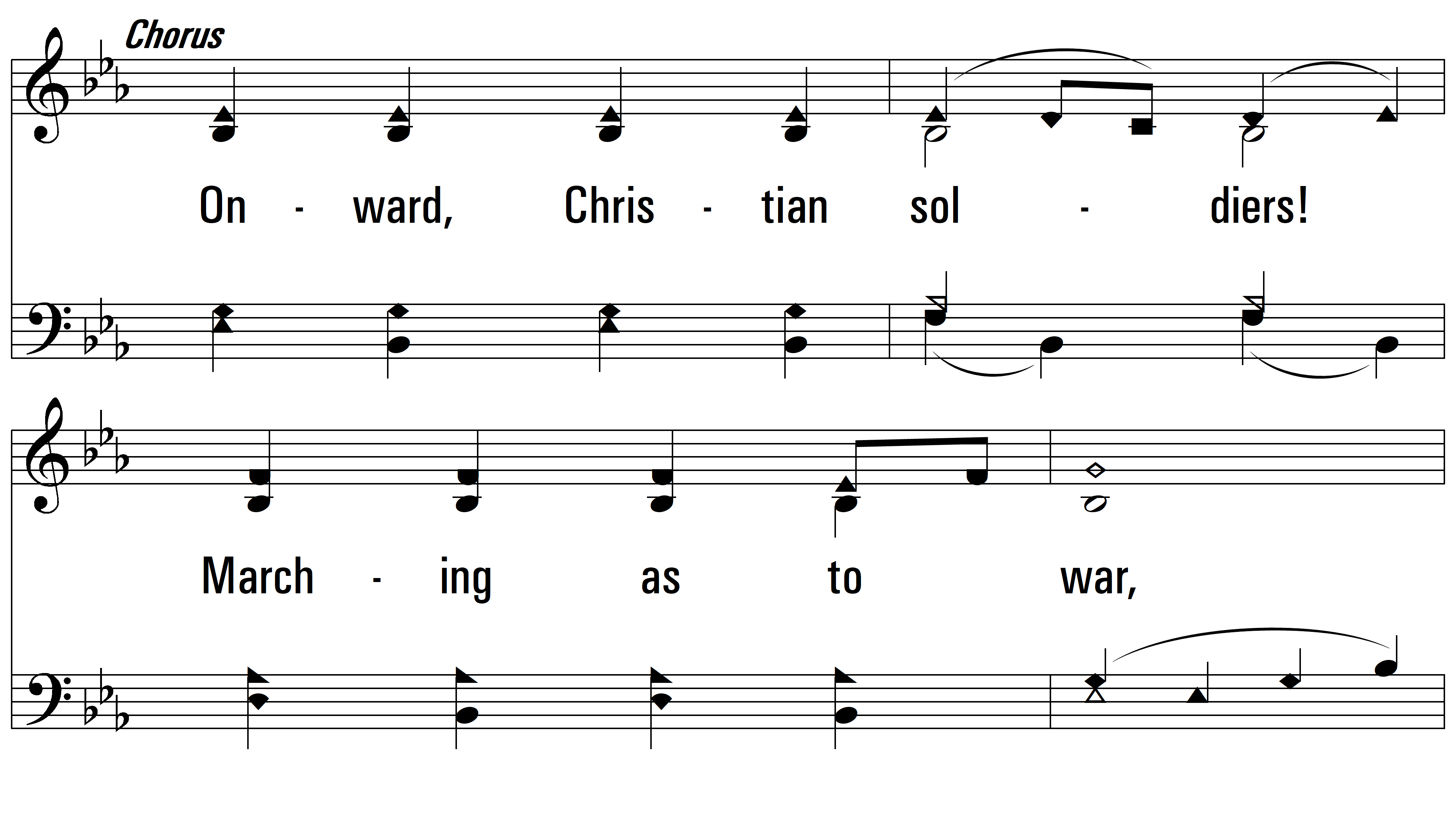 vs. 3
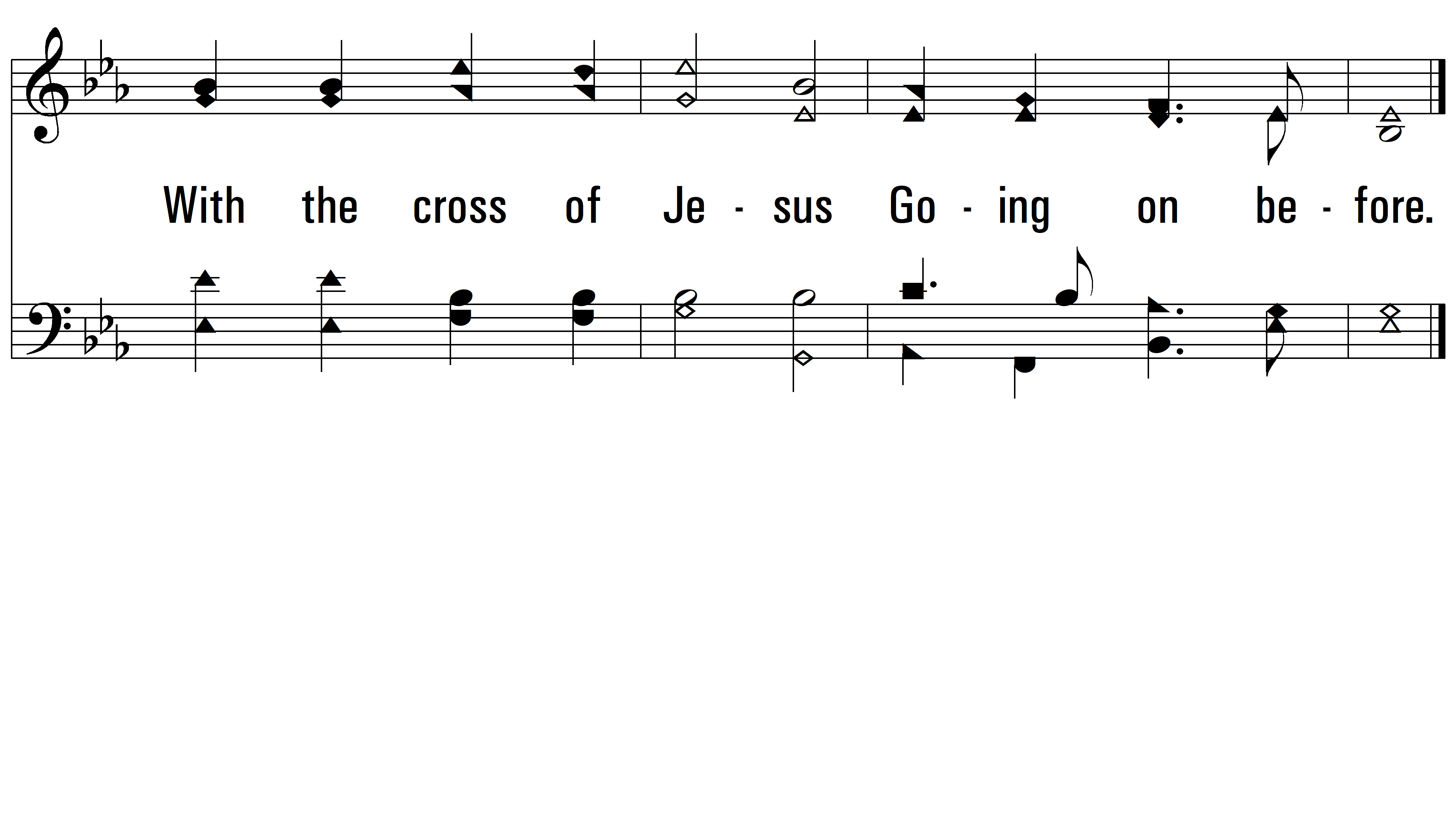 END
PDHymns.com
vs. 3